When It’s Time to Say Goodbye
Metoyer Martin, MSW
Saying Goodbye
Talk about what brought you together
CASA’s relationships are special and needed at a point in time
Set expectations from the start of the relationship 
Normalcy- not normal for children to have a CASA
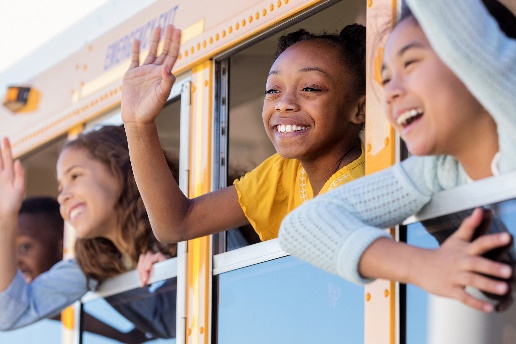 Saying Goodbye
Discuss goals that have been achieved

How different life is today vs. when you met

Celebrate accomplishments and time spent together
Saying Goodbye
Acknowledge all relationships that have been built over case

Prepare to say goodbye to everyone involved including parents, caregivers, and professionals

Include all in preparation to say goodbye to child

Recognize and facilitate continuity for connections made

Create artifacts for all relationships developed for child
Saying Goodbye
Celebrate time together

Talk about how you want to end time together

Make a plan for final meeting





TOGETHER, YOU DID SOMETHING GREAT!!!!
QUESTIONS